Inheritance
Topics
Inheritance
Constructors and Inheritance
Overriding Functions and Variables
Designing with Inheritance
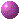 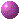 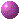 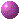 Objectives
After completing this topic, students should be able to:

Explain the concept of inheritance
Correctly design and use classes that use inheritance
     in a C++ program
        * Know how to correctly call the parent constructor
        * know how to override functions and data in the parent class
        * Know when to use the protected attribute
Inheritance is the act of deriving a new class
from an already existing class. It is analogous 
to creating a new house blueprint from an
existing one.
Inheritance is useful when we find a natural
hierarchical relationship between classes.
Inheritance makes it possible to re-use existing
code, thus saving time and minimizing bugs.
Example and Terminology
Suppose that we are creating a new
role playing game, and we want to
have the following creatures:
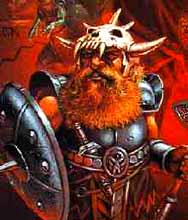 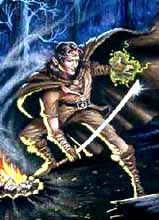 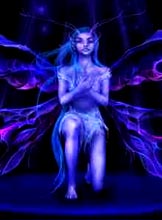 dwarves
elves
fairies
All of these are “creatures “. They all have
A name
 A strength value
and they all can fight.
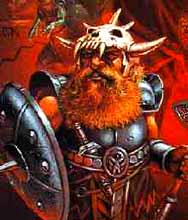 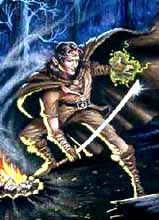 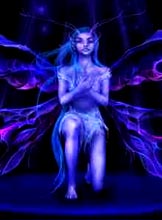 dwarves
elves
fairies
We could define a class for each such as:
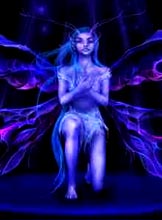 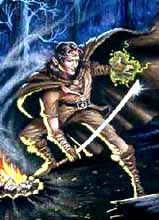 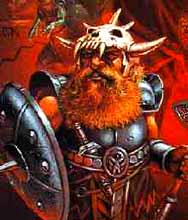 public class Dwarf
{
     private:
          string name;
          int strength;
          int weapons;
     
   
     public:
          Dwarf( );
          Dwarf(string, int, int);
          int getFightPoints( );
          int getWeapons( );
};
public class Elf
{
     private:
          string name;
          int strength;
          int magicSpells;
     
   
     public:
          Elf( );
          Elf(string, int, int);
          int getFightPoints( );
          int getMagicSpells( );
};
public class Fairy
{
     private:
          string name;
          int strength;
          int wisdom;
     
   
     public:
          Fairy( );
          Fairy(string, int, int);
          int getFightPoints( );
          int getWisdom( );
};
Note that all of these classes have some things in common
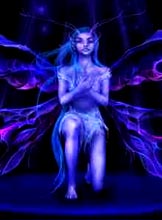 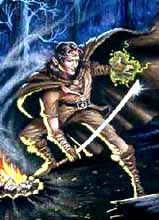 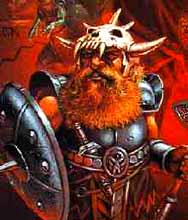 public class Dwarf
{
     private:
          string name;
          int strength;
          int weapons;
     
   
     public:
          Dwarf( );
          Dwarf(string, int, int);
          int getFightPoints( );
          int getWeapons( );
};
public class Elf
{
     private:
          string name;
          int strength;
          int magicSpells;
     
   
     public:
          Elf( );
          Elf(string, int, int);
          int getFightPoints( );
          int getMagicSpells( );
};
public class Fairy
{
     private:
          string name;
          int strength;
          int wisdom;
     
   
     public:
          Fairy( );
          Fairy(string, int, int);
          int getFightPoints( );
          int getWisdom( );
};
And They Have Some Things
That Are Different
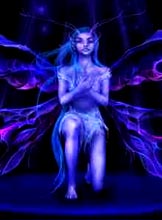 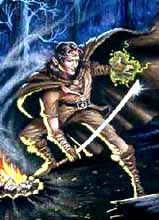 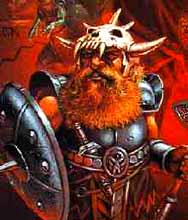 public class Dwarf
{
     private:
          string name;
          int strength;
          int weapons;
     
   
     public:
          Dwarf( );
          Dwarf(string, int, int);
          int getFightPoints( );
          int getWeapons( );
};
public class Elf
{
     private:
          string name;
          int strength;
          int magicSpells;
     
   
     public:
          Elf( );
          Elf(string, int, int);
          int getFightPoints( );
          int getMagicSpells( );
};
public class Fairy
{
     private:
          string name;
          int strength;
          int wisdom;
     
   
     public:
          Fairy( );
          Fairy(string, int, int);
          int getFightPoints( );
          int getWisdom( );
};
We gain a lot of productivity and functionality if we factor the common elements out into a base class.
Creature
name
strength
Base class
Sometimes also called
 parent class
 super class
This relationship is called
Inheritance.
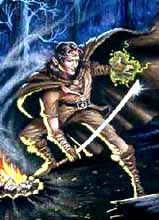 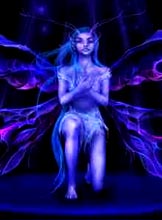 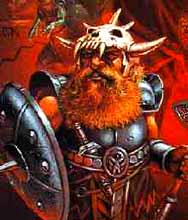 Derived Class
Sometimes also called
 child class
 sub class
Dwarf
Elf
Fairy
This is known as an inheritance hierarchy
Creature
Common things are defined
in a base class
name
strength
Unique things are defined
in derived classes
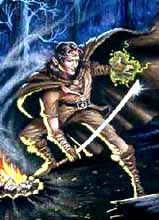 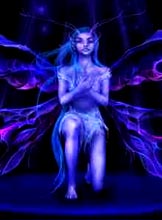 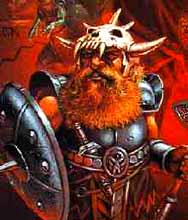 Dwarf
Elf
Fairy
Let’s look at the base class definition
Creature
class Creature
{
   protected:
      string name;
      int strength;

   public:
      Creature( );
      public int getFightPoints( );
      . . .
};
name
strength
the protected modifier (#) tells us
that the variable is accessible
from within the Creature class and
from within any derived classes. That is,
functions of the derived class can see the
protected data members defined in the 
base class.
And the Dwarf class
The : means that this class inherits from the
Creature class. This is shown by the arrow in
The class diagram below. Inheritance means 
That a Dwarf object will have everything that 
a Creature object has plus anything uniquely 
defined in the Dwarf class.
Creature
class Dwarf : public Creature
{
   private:
       int weapons;

   public:
      Dwarf( );
      . . .
};
name
strength
Dwarf
weapons
So . . . If I create a Dwarf
object named Zore, then Zore has the 
following properties:
A name
 strength

 weapons  - This comes from the Dwarf class
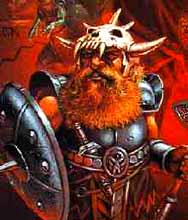 These come from the Creature class
When data is declared as protected in a parent class, 
functions in a child class can see this data
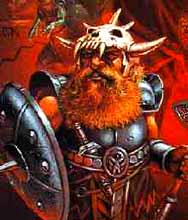 Protected
Creature 
data
A dwarf  function
But data that is declared as private in a parent class
cannot be seen by functions in a derived class.
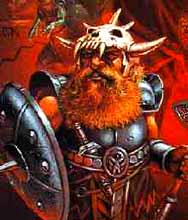 Private
Creature 
data
A dwarf  function
and… functions in the parent class can never
see any data fields in the child part of the object.
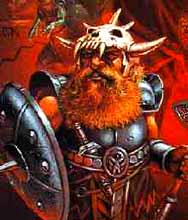 Creature function
Dwarf data
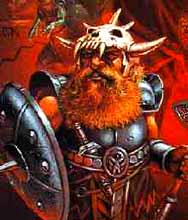 This kind of inheritance is known as
an is-a relationship. That is, a Dwarf
is a Creature. 

An object of the Dwarf class can be used
anyplace that an object of the Creature
class can be used.
Let’s look at how we deal with differences between classes by Looking at the getFightPoint( ) function.
getFightPoints( ) computes and returns the points
this creature uses in one round of combat. The
creature with the highest fight point value wins.
A creature’ fight score is equal to their strength value.
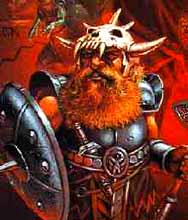 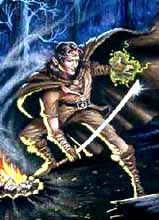 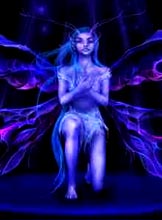 Dwarf
Elf
Fairy
Creature
We could write the following code in the 
base Creature class:
name
strength
int Creature::getFightPoints( )
{
     return strength;
}
How Fight Scores Differ
Elves are magical creatures, so
an Elf’s fight point value is equal
to its strength value plus the number
of magic spells it has.
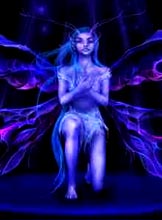 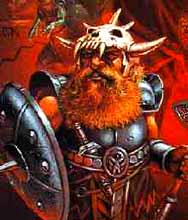 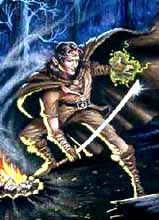 Dwarves depend on their weapons,
so a Dwarf’s fight point value is equal
to its strength value plus the number
of weapons it has.
Fairies are known for their wisdom,
so a Fairy’s fight point value is equal
to its strength value plus
its wisdom value.
Creature
If we create a Dwarf object “dw1”, and invoke
the getFightPoints function, this method would
normally  be executed, because a Dwarf is-a 
Creature.
name
strength
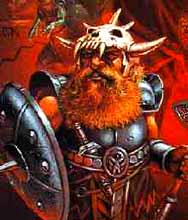 int Creature::fight( )
{
     return strength;
}
Dwarf
Creature
But wait … this is what we want the
Dwarf getFightPoints function to look like:
name
strength
hitpoints
int Dwarf::getFightPoints( )
{
     return strength + weapons;
}
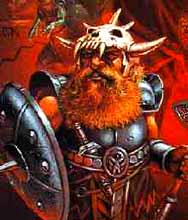 Dwarf
Now both the Creature class and the Dwarf class have a function
named getFightPoints( ). If we have a Dwarf object dw1, how do we
get the compiler to use the correct getFightPoints( ) function?
int Creature::getFightPoints( )
{
     return strength;
}
Creature
name
strength
hitpoints
int Dwarf::getFightPoints( )
{
     return strength + weapons;
}
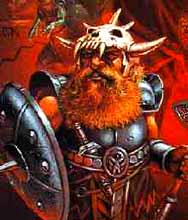 Dwarf
Function Over-riding
Because we have a function in the base class and a similar function in the derived class that has exactly the same signature, the function in the derived class is said to over-ride the function of the same name in the base class. The function in
the base class is said to be hidden by the
function in the derived class.

When the getFightPoints( ) function in the Creature class is over-ridden, the compiler will use the getFightPoints( ) function declared in the dwarf class, when a getFightPoints( ) message is sent to an object of the Dwarf class.
So, if I create a Dwarf object named
dw1, and send dw1 a getFightPoints( ) message . . .
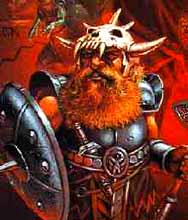 dw1.getFightPoints( )
dw1
This function gets executed.
int Dwarf::getFightPoints( )
{
     return strength + weapons;
}
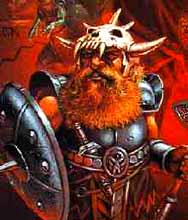 Dwarves have a unique property named
weapons. The class definition looks like:
dwarf
class Dwarf : Creature
{
     private
         int weapons;

     public:
          Dwarf( );
          Dwarf(string, int, int);
          int getFightPoints( );
          int getWeapons( )
}
Creature Part
Now create a Dwarf object …
Dwarf dw1 = new Dwarf( “Rohan”, 350, 3);
When the constructor is called, the
computer looks at the Dwarf class
to see how much storage to allocate.
It notes that a Dwarf is a Creature,
so it looks at the Creature class also.
Enough storage is allocated for the
data members of both the base and 
the derived classes.
name
strength
Dwarf Part
weapons
dw1
The Dwarf Constructor
Dwarf::Dwarf(string _name, int _strength, int _weapons)
: Creature(_name, _strength)
{
weapons = _weapons;
}
Constructors are not inherited. In
order to initialize data declared in 
the parent class we must invoke the
 base class constructor.
If you do not explicitly invoke the Creature
constructor, the default Creature constructor
is called automatically.

The base class constructor finishes executing before the
derived class constructor does.
Hiding Variables
If a derived class declares a variable using the same name
as a variable in a parent class, the variable in the child 
class is said to hide the variable in the parent. 

We don’t often hide variables in the base class.
If elves and fairies are both magical
creatures, we might envision another
layer of base and derived class
Creature
name
strength
hitpoints
Dwarf inherits
from Creature
Magical Creature
inherits from Creature
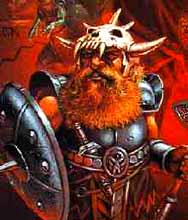 Magical
Creature
spells
Dwarf
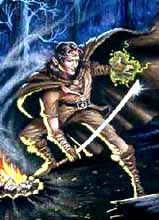 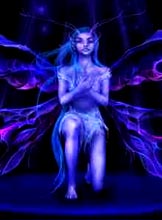 Elf and Fairy inherit
from Magical Creature
Elf
Fairy
Designing With Inheritance
Designing With Inheritance
Usually we start with a notion of some very 
specific classes (Fairy, Elf, Dwarf … ) and 
move to more general classes by factoring 
out common data and operations.
Designing With Inheritance
For example, suppose that we wanted to write
a program that deals with instruments in an
orchestra

Violin
Oboe
Viola
Clarinet
Kettle Drum
 . . .
Designing With Inheritance
Now design a class that contains all of the
things that orchestra instruments have in
common.

* Instrument name
* Owner
* Where it is in the orchestra

Then write methods to manage this data
Designing With Inheritance
Look at all of the instruments in the orchestra.
can they be organized into some different groups
where each group has some things in common.
Instrument
Woodwinds
Brass
Percussion
String
Instrument
Woodwinds
Brass
Percussion
String
Clarinet
French Horn
Kettle Drum
Violin
Trumpet
Cymbals
Oboe
Cello